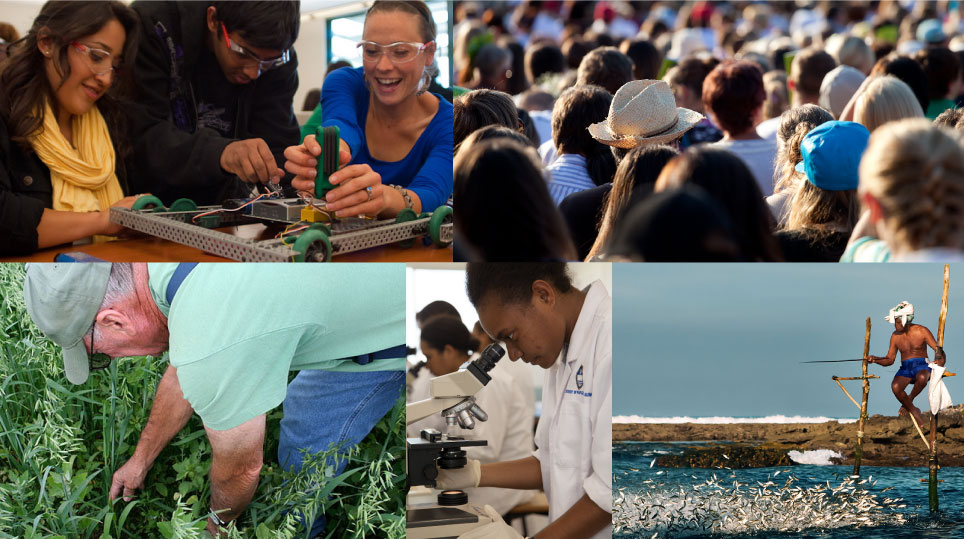 Una mirada a la Apropiación Social del Conocimiento en CTeI
Grupo de Apropiación Social del Conocimiento 
Dirección de Mentalidad y Cultura para la CTeI
COLCIENCIAS
CONCEPTOS RELACIONADOS
Difusión
Cuando la transmisión del conocimiento se da entre pares con una cultura científica básica compartida.
Diseminación
Envío de mensajes elaborados en lenguajes especializados, a perceptores selectivos y restringidos.
Vulgarización
Divulgar la ciencia es transmitir al gran público, en lenguaje accesible y decodificado, informaciones científicas y tecnológicas. ‘Ciencia que no se divulgue no existe’. (Manuel Calvo Hernando, 2003). Modelo con enfoque vertical.
Divulgación
Hacer comprensible para el destinatario no especializado (vulgo) lo que los expertos están trabajando (proceso) y han logrado (resultados).
Popularización
Estrategia democratizadora en la construcción social del conocimiento, como estrategia de movilización colectiva para el acceso al conocimiento de grupos poblacionales marginados de los espacios de aprendizaje y conocimiento (Merino, G. y M. Roncoroni, 2000)
Apropiación Social del Conocimiento
LA POLITICA NACIONAL ASCTI
Ámbito de la política ASCTI
Objetivo
“Convocar y movilizar a los agentes de la Ciencia, la Tecnología y la Innovación, incluyendo la sociedad colombiana en general, para que participen activamente en los procesos de Apropiación Social de la Ciencia, la Tecnología y la Innovación como una estrategia de futuro” 
(Colciencias, 2005)
Divulgación y el posicionamiento de la Ciencia, la Tecnología y la Innovación en Colombia.
Formación de mediadores de la ciencia.
Participación ciudadana y formación de opinión pública en ciencia y tecnología.
Fomento de la cultura en CTeI, a partir de intereses y necesidades de la sociedad.
Promoción del seguimiento y evaluación de las actividades y programas de Apropiación Social de CTI.
LA POLITICA NACIONAL ASCTI
¿Qué es ASCTI?
Apropiación Social de la Ciencia, la Tecnología y la Innovación
“Aquellas acciones que le permitirían a los colombianos acceder y participar en procesos de desarrollo de la ciencia, la tecnología y la innovación, lo que implicaba generar mecanismos para que la sociedad lograra interesarse y comprender este conocimiento; validarlo, es decir poder formarse una opinión al respecto y poder participar en la toma de decisiones sobre ciencia y tecnología y; utilizarlo para la solución de inquietudes y problemas que le afecten directa o indirectamente”

(Política ASCTI, Colciencias, 2005)
LA ESTRATEGIA NACIONAL ASCTI
Antecedentes
Características del proceso ASCTI
Objetivo
Ampliar la comprensión   de las dinámicas de producción y uso del conocimiento, más allá de las sinergias entre sectores académicos, productivos y estatales, incluyendo a las comunidades y grupos de interés de la sociedad civil.
Es organizado e intencionado
Está constituido por una red socio-técnica en la que participan grupos sociales expertos en CyT y los distintos sectores que intervienen en la constitución de estos procesos generando mediaciones.
Posibilita el empoderamiento de la sociedad civil a partir del conocimiento.
Implica -inclusive en las relaciones más asimétricas-, traducción y ensamble dentro de los marcos de referencia de los grupos que participan.
 Apropiación no es enajenación.
APROPIACIÓN SOCIAL DE LA CTeI
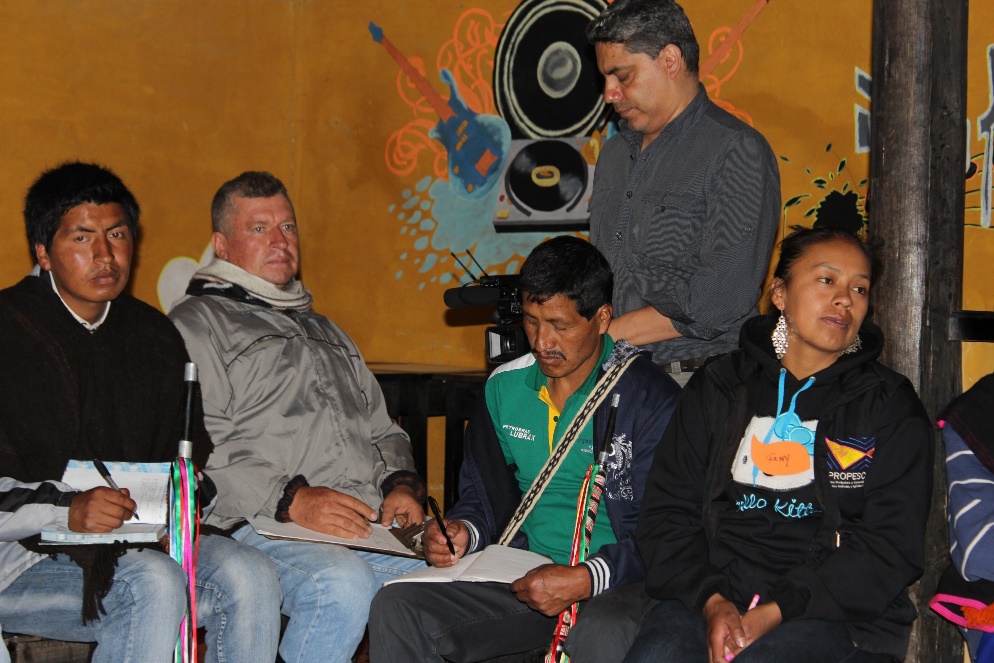 Proceso intencionado de comprensión e intervención en las relaciones entre ciencia, tecnología y sociedad, que tiene como objetivo ampliar las dinámicas de generación, circulación y uso del conocimiento científico - tecnológico, y propicia las sinergias entre sectores académicos, productivos, estatales, incluyendo activamente a las comunidades y grupos de interés de la sociedad civil.
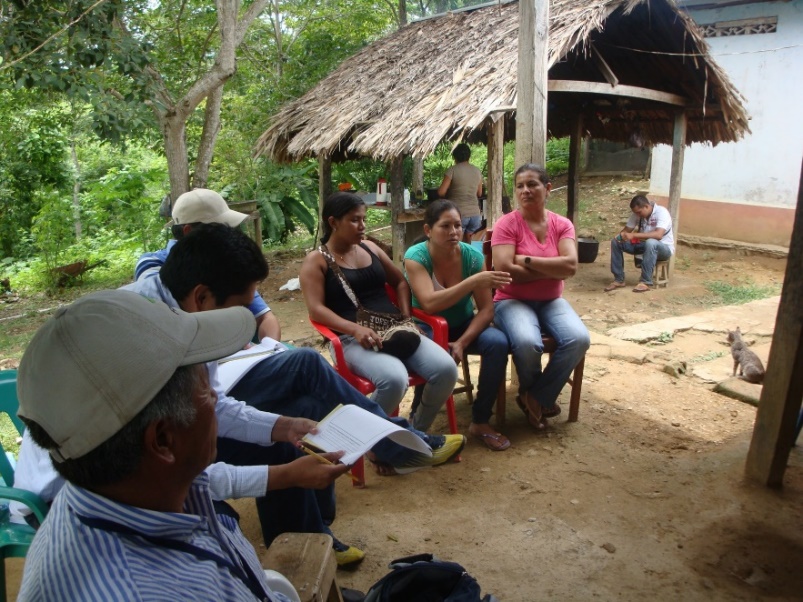 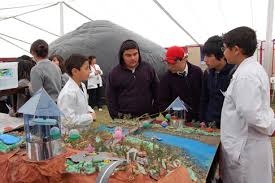 ESTRATEGIA NACIONAL DE APROPIACIÓN 
SOCIAL DE LA CTeI
Prácticas, desarrollo sostenible, innovación y responsabilidad social
Fomentar el ejercicio de la ciudadanía en agendas tecnocientíficas.
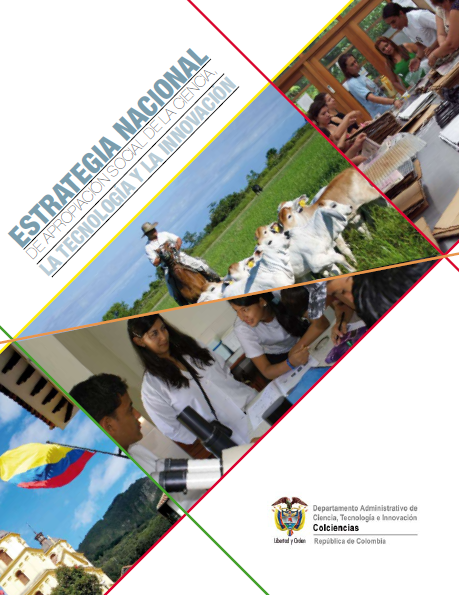 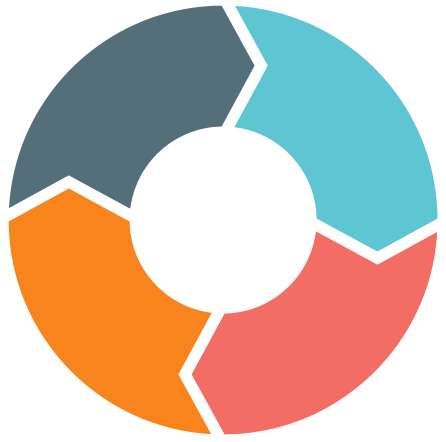 Transferencia e
Intercambio del
conocimiento
Participación
Ciudadana 
en CT+I
Apropiación social
del conocimiento de
Ciencia, Tecnología 
e Innovación
Gestión del   
conocimiento
para la
     apropiación
Comunicación
CTS
Formación, investigación, medición y políticas para la apropiación
Crear mediaciones y contenidos más reflexivos, complejos y contextualizado
ACTORES QUE PROMUEVEN LA ASCTI
El Grupo de Apropiación Social de la CTI actúa desde COLCIENCIAS como mediador en la red del SNCTI* con el fin de promover y gestionar una cultura de CTI, así:
Consejo asesor de
CTI
Articula instancias del Gobierno dentro del Sistema, lideradas por Colciencias (Comité de Dirección, Consejo Asesor de CTeI); 
Interpela a los representantes de los grupos de expertos, la empresa y la sociedad civil; y 
Fomenta la constitución de redes de aquellos sectores de la empresa, la academia, el Estado y la sociedad civil dedicados a la promoción de la apropiación de la CTeI.
Consejo de 
ASCTI
Comité Dirección 
Colciencias
CODECYT
* Sistema Nacional de Ciencia, Tecnología e Innovación
Estado
Universidades
Empresas
Colciencias
Redes
ASCTI
Ciudadanía
Sociedad Civil
A PROPÓSITO DEL PROCESO
OBJETIVO
COMPONENTES DE LA ASCTI
ACTORES
BASES PARA UN PROCESO DE ASCTI
¿Qué se quiere?
1
¿Para qué se quiere?
Definir el objetivo de la apropiación.
¿Qué apropiar?
CONCEPTUALIZACIÓN
Consejo asesor de
CTI
¿Cómo lo hacemos?
2
Consejo de 
ASCTI
Comité Dirección 
Colciencias
¿Con quiénes lo hacemos?
CODECYT
DISEÑO
Estado
Universidades
¿Qué está sucediendo?
3
Empresas
Redes
ASCTI
Colciencias
¿Se cumplió con lo propuesto?
IMPLEMENTACIÓN
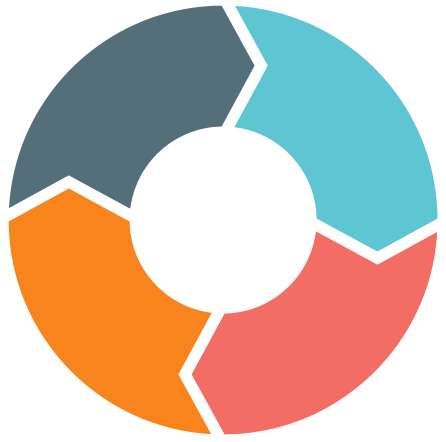 Sociedad Civil
Ciudadanía
¿Cuáles son los indicadores a medir?
4
Transferencia e
Intercambio del
conocimiento
Sistematización e impacto
EVALUACIÓN
Participación
Ciudadana 
en CTI
ASCTI
Gestión del 
conocimiento
para la
Comunicación
CTS
apropiación
COMPONENTES DEL PROCESO DE ASCTI
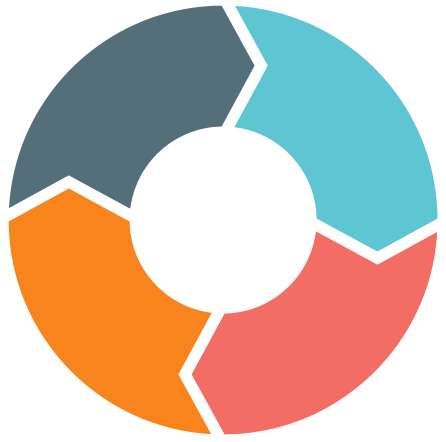 Transferencia e
Intercambio del
conocimiento
Participación
Ciudadana en
CTI
Apropiación social
del conocimiento de
Ciencia, Tecnología 
e Innovación
Gestión del 
conocimiento
para la
Comunicación
CTS
apropiación
PARTICIPACIÓN CIUDADANA 
en actividades de CTeI
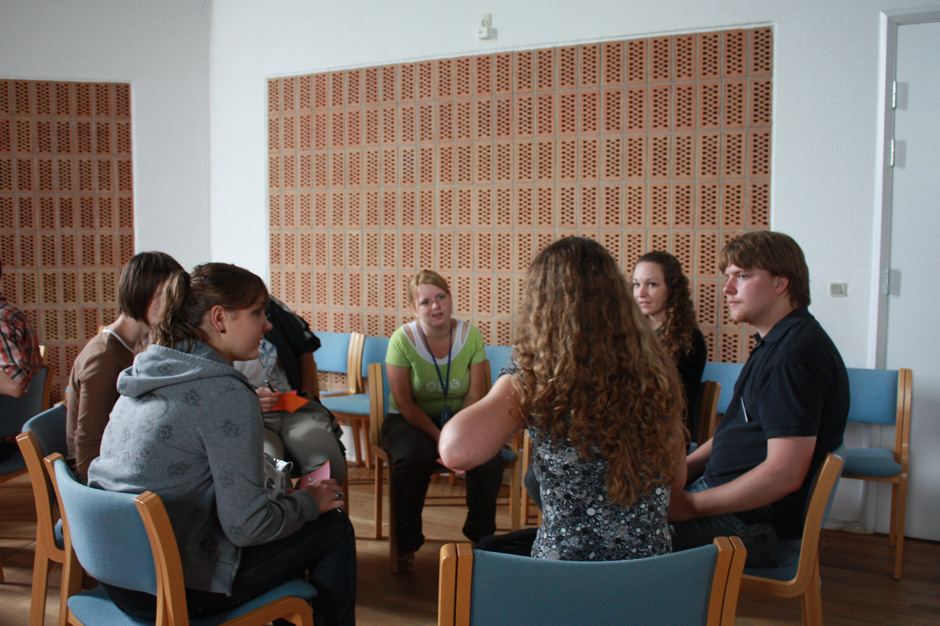 Se entiende la participación ciudadana en CTI como un proceso organizado que posibilita el intercambio de opiniones, visiones e informaciones entre diferentes grupos sociales, y asimismo propicia diálogos sobre problemáticas en las cuales el conocimiento científico tecnológico desempeña un papel preponderante, con la intención de que los grupos participantes contribuyan a la toma decisiones.
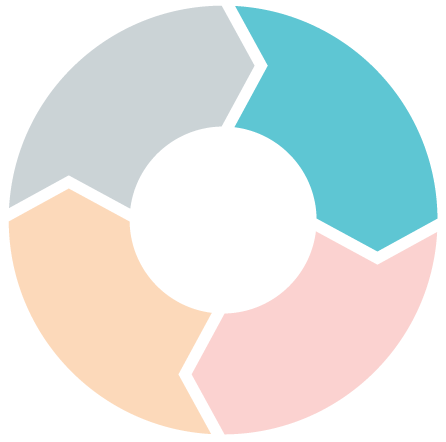 Participación
Ciudadana
En CTI
COMUNICACIÓN CTS*
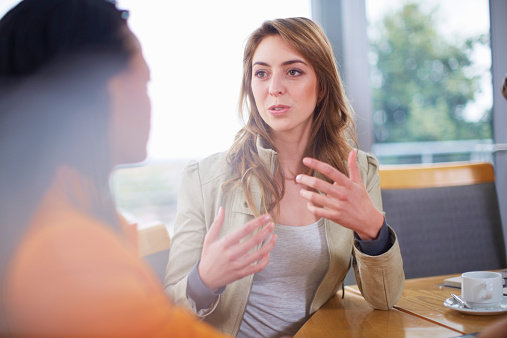 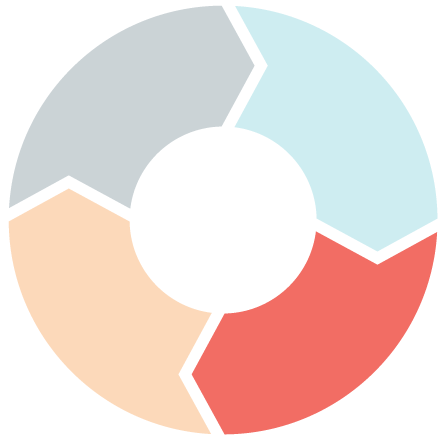 Propone construir contenidos y propiciar mediaciones en distintos formatos, con diferentes lenguajes, en diversos contextos, que involucren en su desarrollo la participación de varios actores (comunidad científica, sector productivo, gestores de política en CTI, ciudadanos), y que inviten a conversar sobre la ciencia como una actividad social, evidenciando no solo sus ventajas y potencialidades sino también sus riesgos y limitaciones; ello con el fin de brindarles herramientas a los ciudadanos para la reflexión crítica y el debate público acerca de la CTI.
Comunicación
CTS
* Comunicación con enfoque en  las relaciones de Ciencia, Tecnología y Sociedad
INTERCAMBIO DEL CONOCIMIENTO 
y Diálogo de saberes
Pretende apoyar el diseño y la implementación de estrategias de apropiación de la CTI, que muestren un diálogo efectivo entre expertos en ciencia y tecnología y comunidades, en la generación y el uso del conocimiento para la solución de problemas específicos.
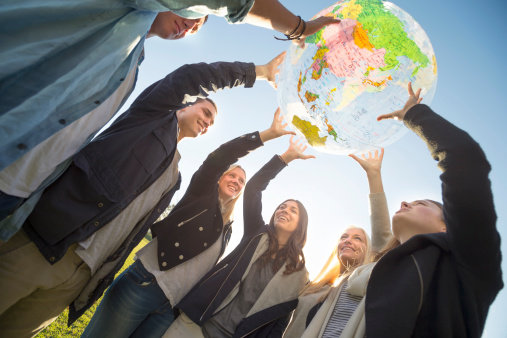 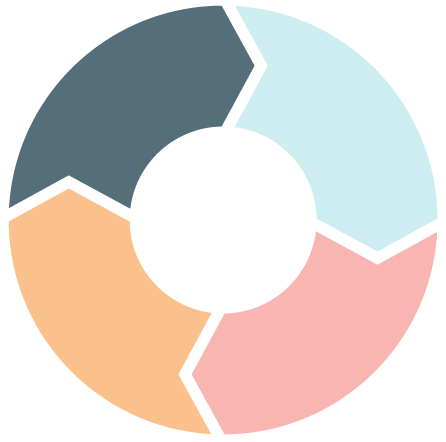 Transferencia e
Intercambio del
conocimiento
En el marco de prácticas como responsabilidad social empresarial, transferencia tecnológica y del conocimiento, diálogo de saberes, innovación social, compromiso y comprensión pública y extensión universitaria, distintos actores, tradiciones e instituciones advierten sobre la importancia de comprender el conocimiento en términos de co-producción, co-creación y colaboración.
GESTIÓN DEL CONOCIMIENTO 
para la Apropiación Social de la CTeI
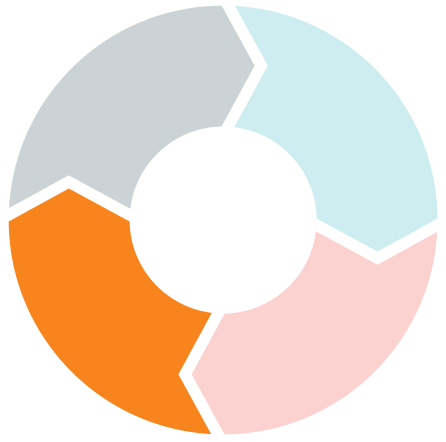 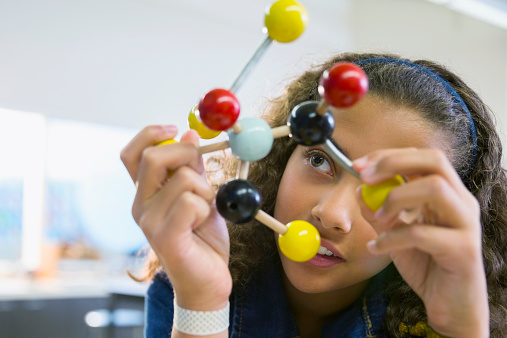 Esta perspectiva supone por una parte, la formación de capacidades en la generación de mediaciones entre ciencia, tecnología y sociedad,  favorecer el desarrollo de nuevo conocimiento en estudios sociales de la ciencia y gestores de política pública; y el diseño de instrumentos de medición que permitan comprender las complejidades de la sociedad de forma amplia, periódica, diferenciada y sistemática.
Gestión del 
conocimiento
para la
apropiación
Una estrategia que busca ser 
nacional
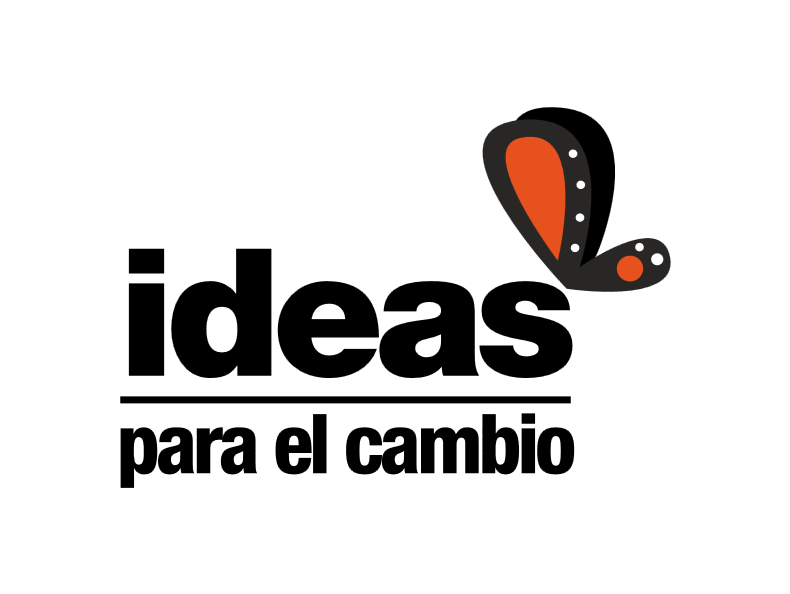 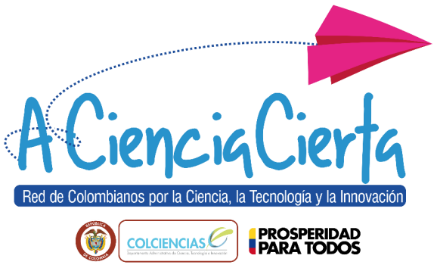 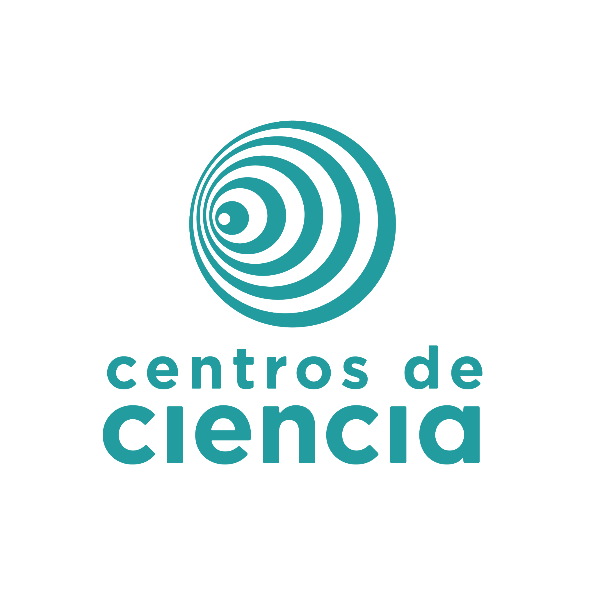 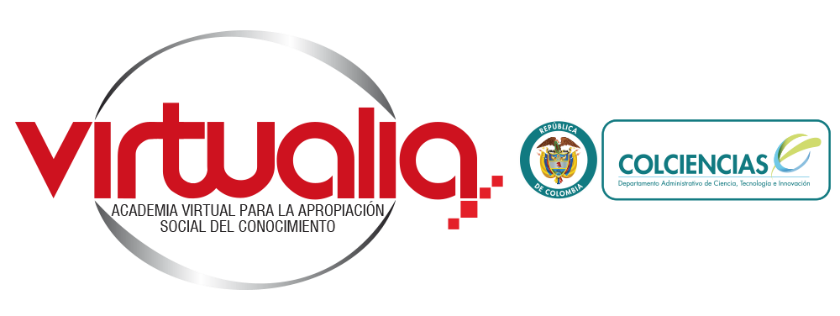 Acciones para promover la apropiación
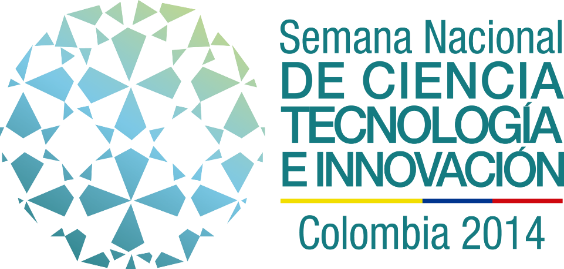 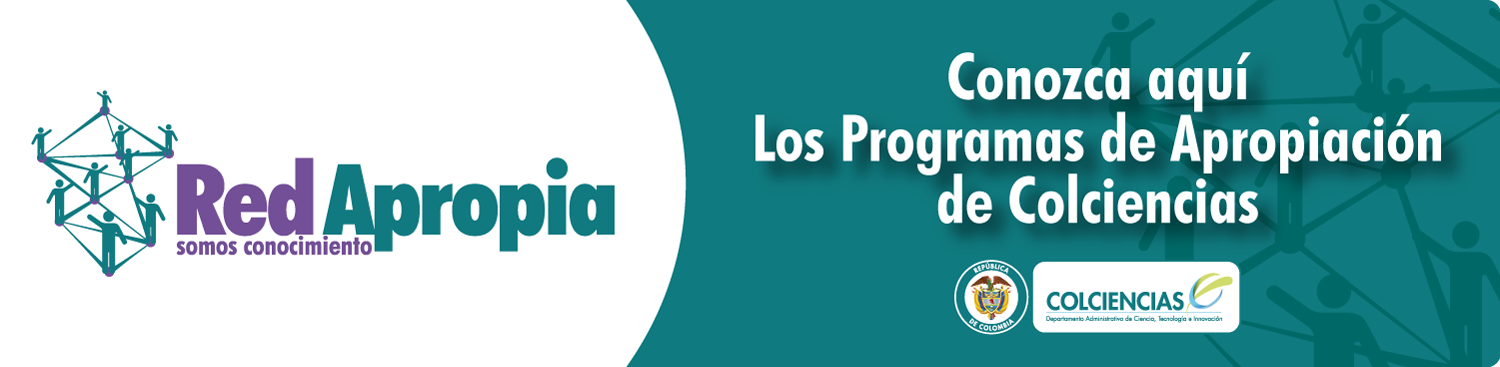 A Ciencia Cierta
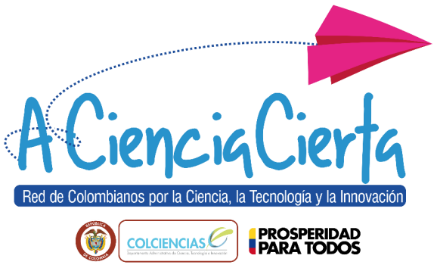 Estrategia de apropiación social del conocimiento en innovación social de Colciencias que busca reconocer las mejores experiencias en temas de Ciencia, Tecnología e Innovación, que dieron solución a un problema  específico y que pueden ser compartidas y replicadas por otros colombianos para beneficio de sus comunidades.
A Ciencia Cierta
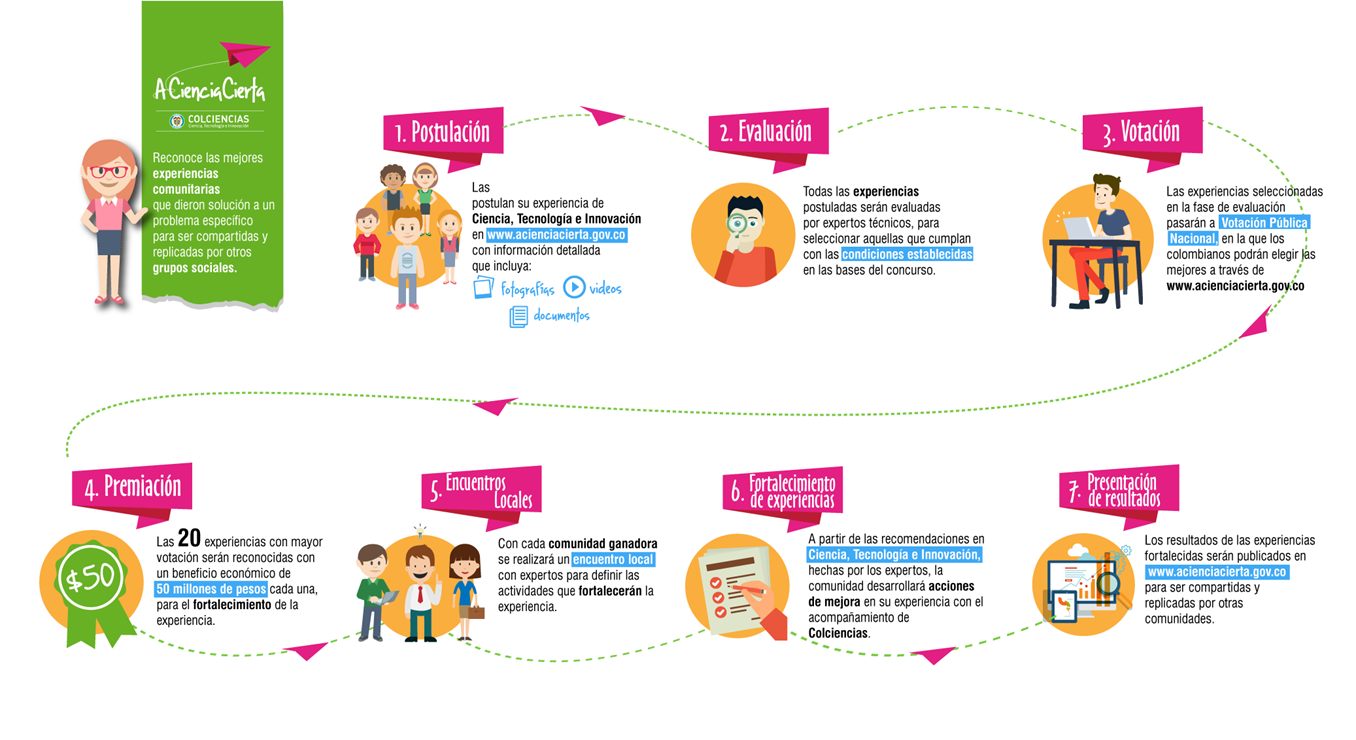 Agua como recurso vital
Experiencias postuladas
Experiencias aprobadas
Votos recibidos
Experiencias ganadoras
141
52
24.790
10
Antioquia: 3
Atlántico: 2
Bolívar: 1
Cauca: 1
Chocó: 1
Santander: 1
Valle del cauca: 1
Beneficiados directos
A Ciencia Cierta Agua
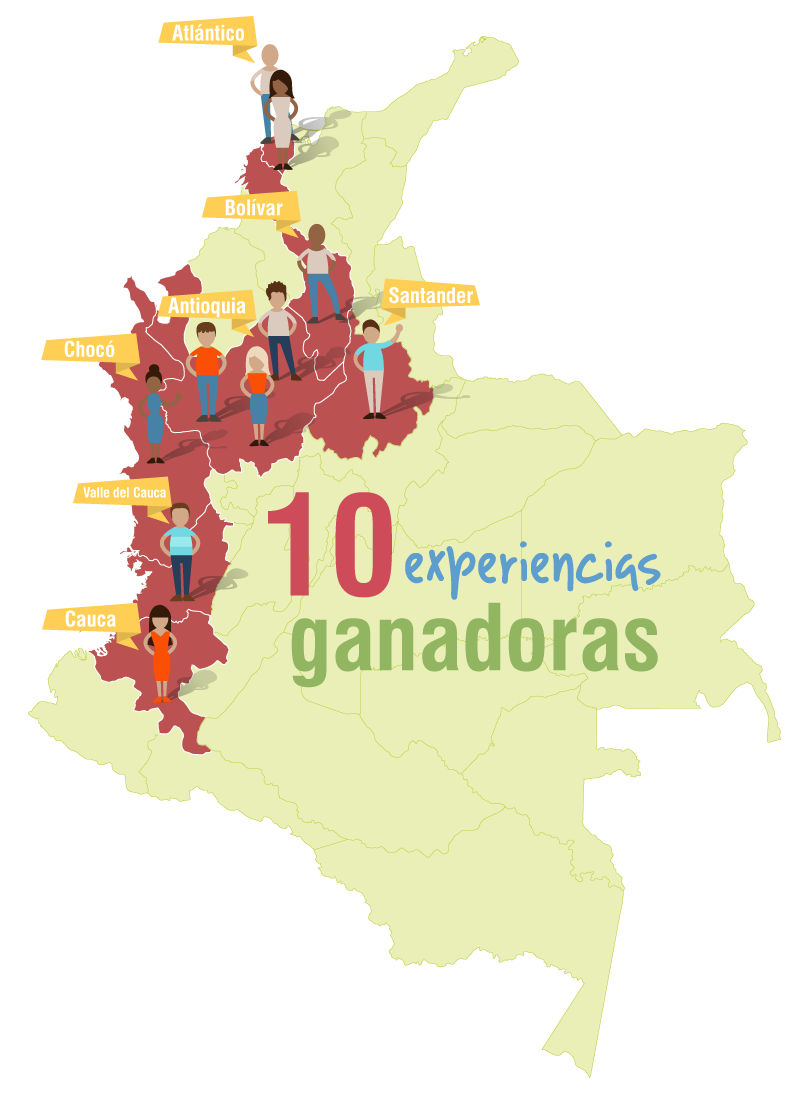 15.305 personas
3.061 familias
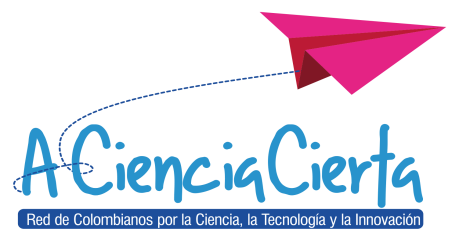 Presupuesto: 
$800.000.000
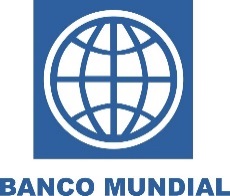 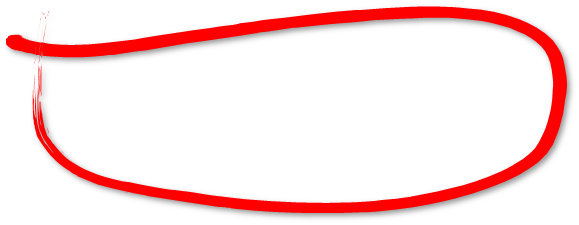 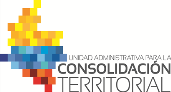 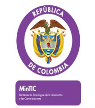 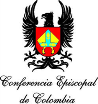 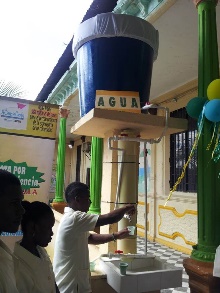 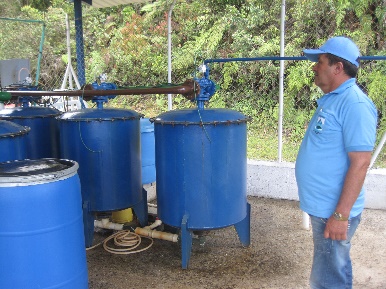 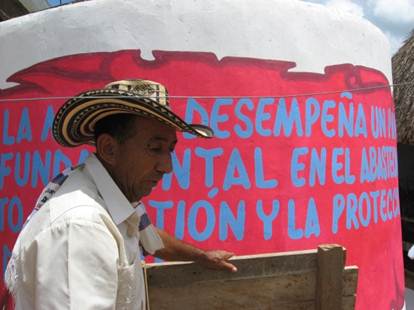 Aliados
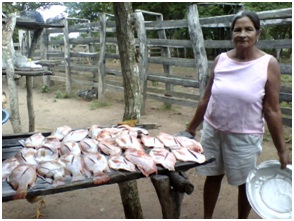 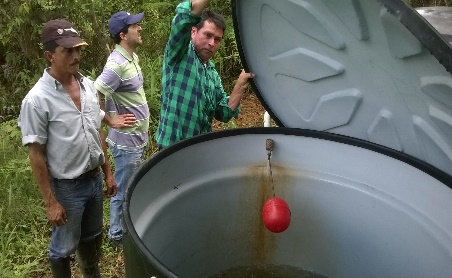 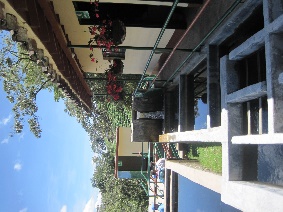 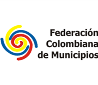 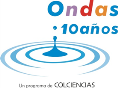 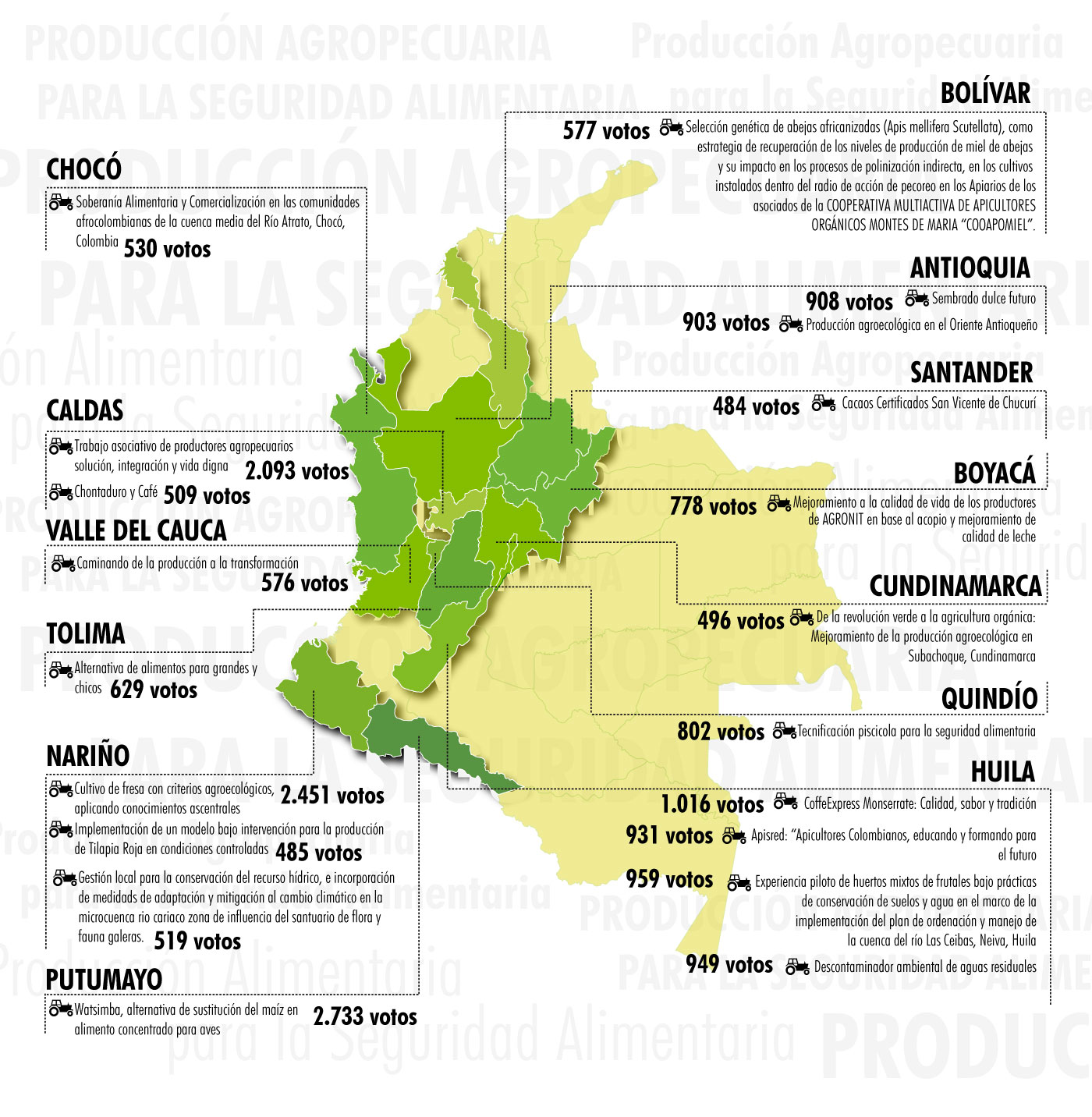 Postulaciones recibidas
Pasaron a evaluación pública
A Ciencia Cierta - Agro
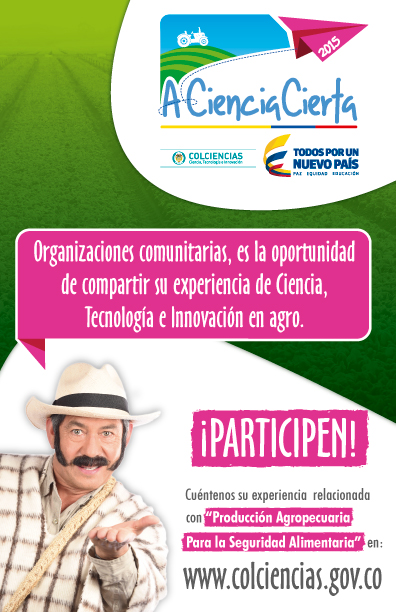 262
92
Pasaron a evaluación expertos
45
20
GANADORAS
A Ciencia Cierta - Bio
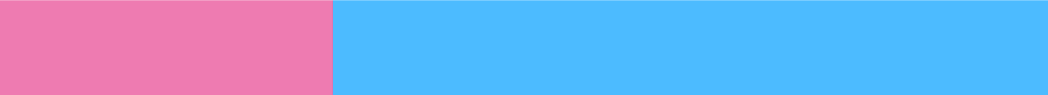 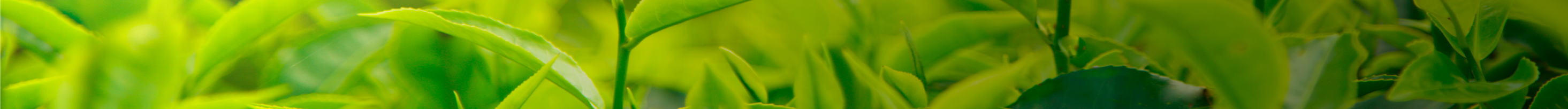 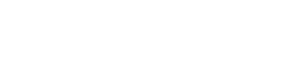 Objetivo
Identificar y reconocer experiencias que promuevan el uso sostenible y conservación de la biodiversidad, como alternativas de desarrollo económico y social para el país. Estas experiencias serán fortalecidas y deberán tener el potencial de ser replicadas, adaptadas y escaladas en contextos similares.
¿A quién está dirigido?
1. Productos forestales de tipo no maderables – Origen animal:
2. Productos forestales de tipo no maderables – Origen vegetal:
1. Organizaciones Comunitarias

2. Microempresas:
4. Manejo de cosecha, post cosecha y transformación proveniente de PFNM y Agrosistemas Sostenibles:
3.  Productos provenientes de Agrosistemas Sostenibles -       Especies nativas:
Ideas para el cambio
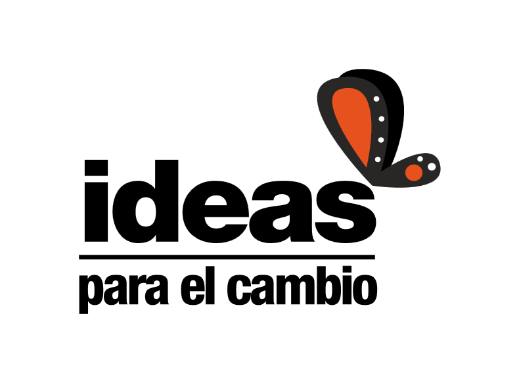 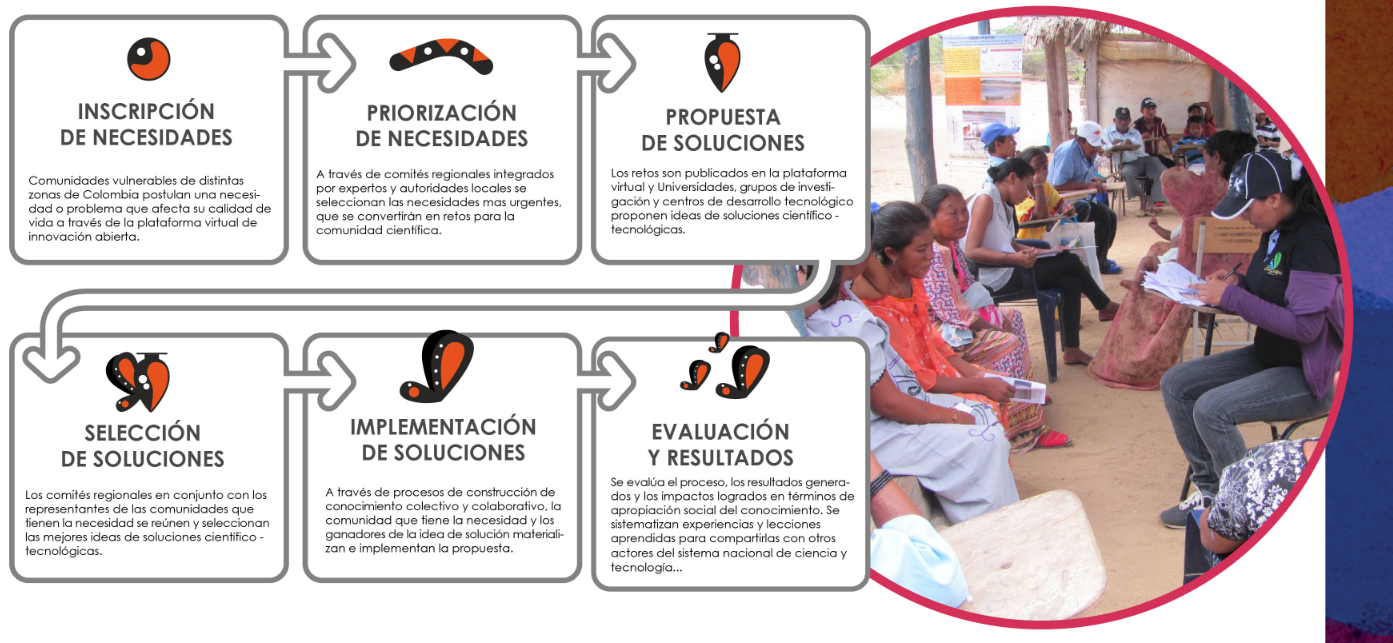 Es un programa de Colciencias que tiene como objetivo apoyar el desarrollo de soluciones innovadoras desde la Ciencia y la Tecnología a las necesidades básicas de las comunidades en condiciones de vulnerabilidad de Colombia, a partir de procesos de Apropiación Social del Conocimiento e Innovación Social, con herramientas virtuales de la innovación abierta.
Se han desarrollado tres versiones:  Agua y Pobreza (2012) y Pacífico pura Energía (2013) Bio (2016)
La Guajira
Risaralda
Putumayo
Necesidades
166
Soluciones
59
Implementación
10
Beneficiados directos
BID - ANSPE
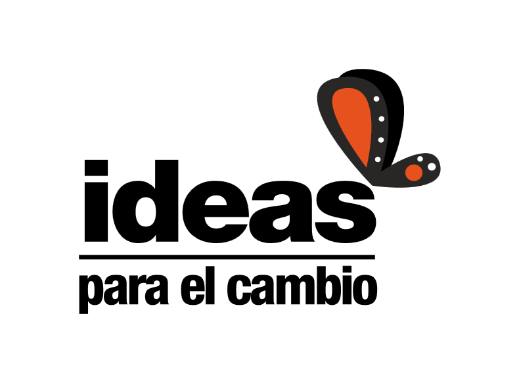 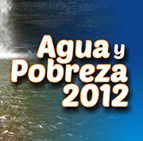 1er. versión: Agua 2012-2013
2.502 personas
605 familias
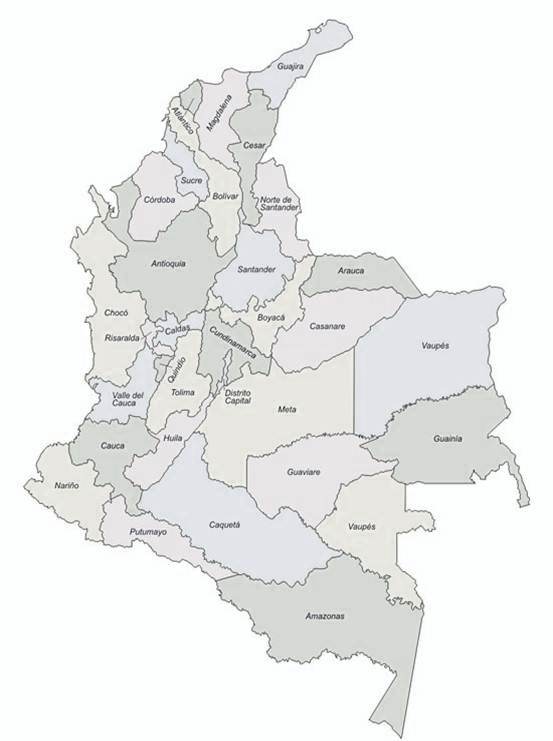 Presupuesto: $1.369.000.000
Aliados:
Necesidades recibidas
117
Soluciones seleccionadas
16
Soluciones recibidas
57
Soluciones en implementación
14
Beneficiados directos
BID – IPSE - ISAGEN
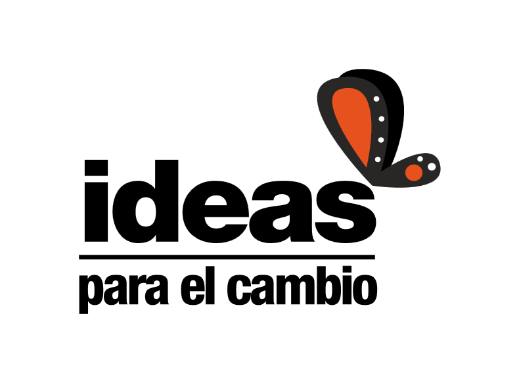 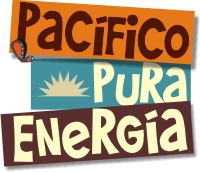 2a. versión: Pacífico Pura Energía 2014-2015
6.640 personas
1.600 familias
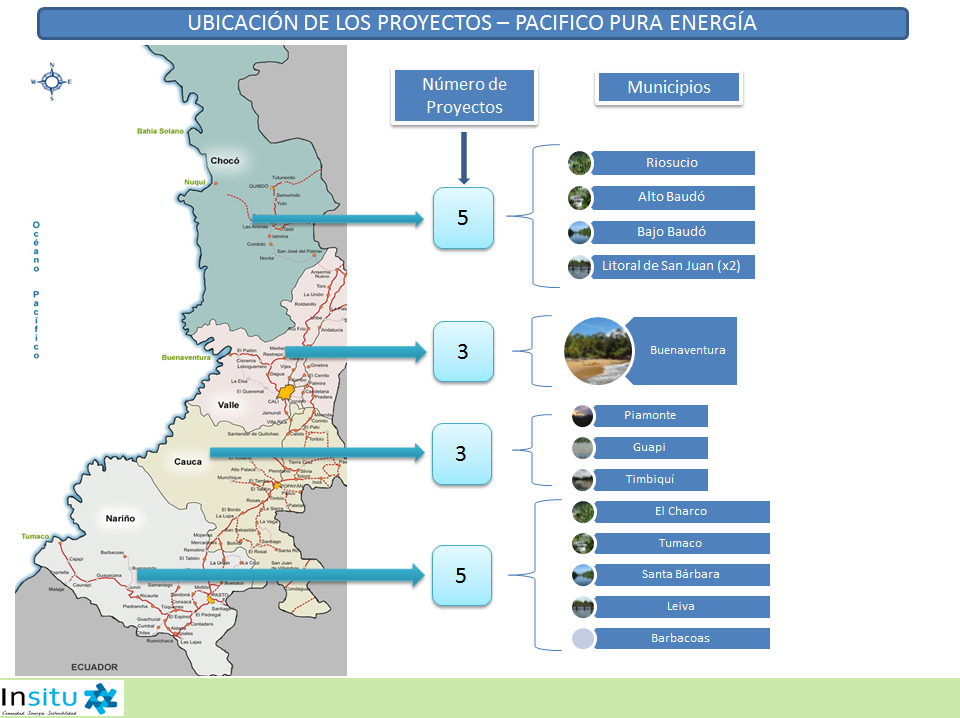 Chocó
Valle
Cauca
Nariño
Aliados:
Aporte Colciencias - BID: 	$2.392.433.061
Aporte contrapartida de 
implementadores de soluciones	$353,775,999
Necesidades recibidas
117
Soluciones seleccionadas
16
Soluciones recibidas
57
Soluciones en implementación
14
Beneficiados directos
BID – IPSE - ISAGEN
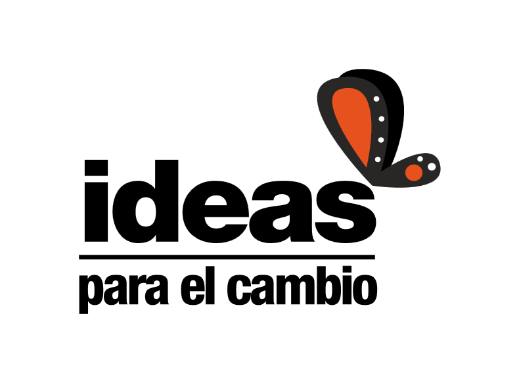 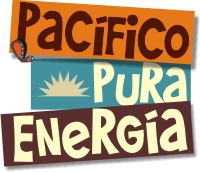 2a. versión: Pacífico Pura Energía 2014-2015
6.640 personas
1.600 familias
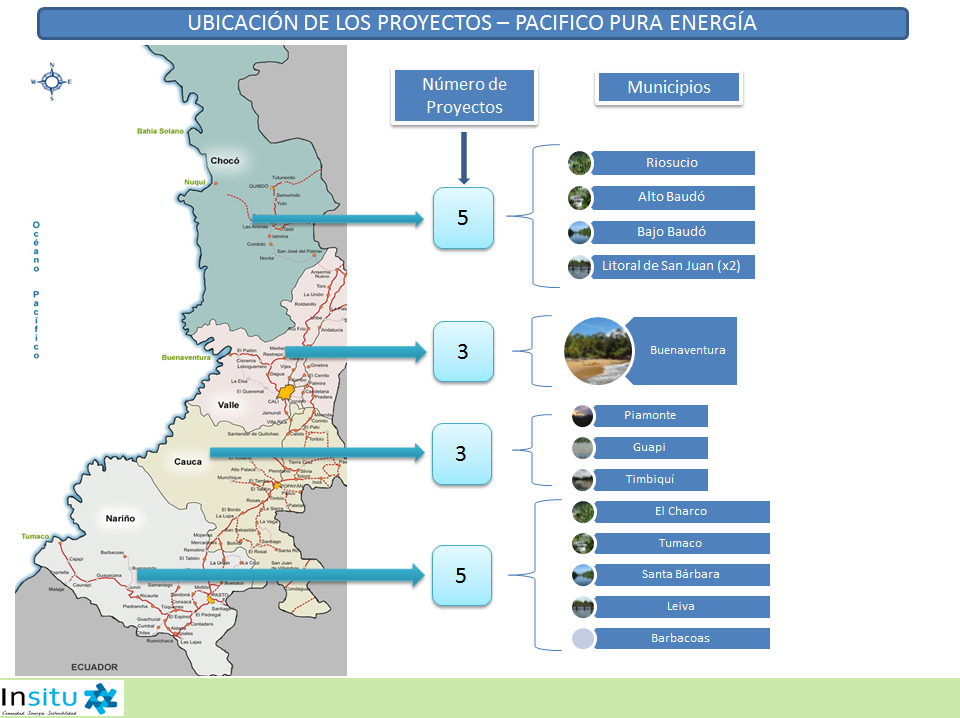 Chocó
Valle
Cauca
Nariño
Aliados:
Aporte Colciencias - BID: 	$2.392.433.061
Aporte contrapartida de 
implementadores de soluciones	$353,775,999
Virtualia
Academia Virtual de Colciencias para brindar herramientas en apropiación social de la CTeI a actores estratégicos e instituciones, orientadas a fortalecer capacidades, liderar procesos y dinamizar prácticas sociales con un enfoque de desarrollo humano
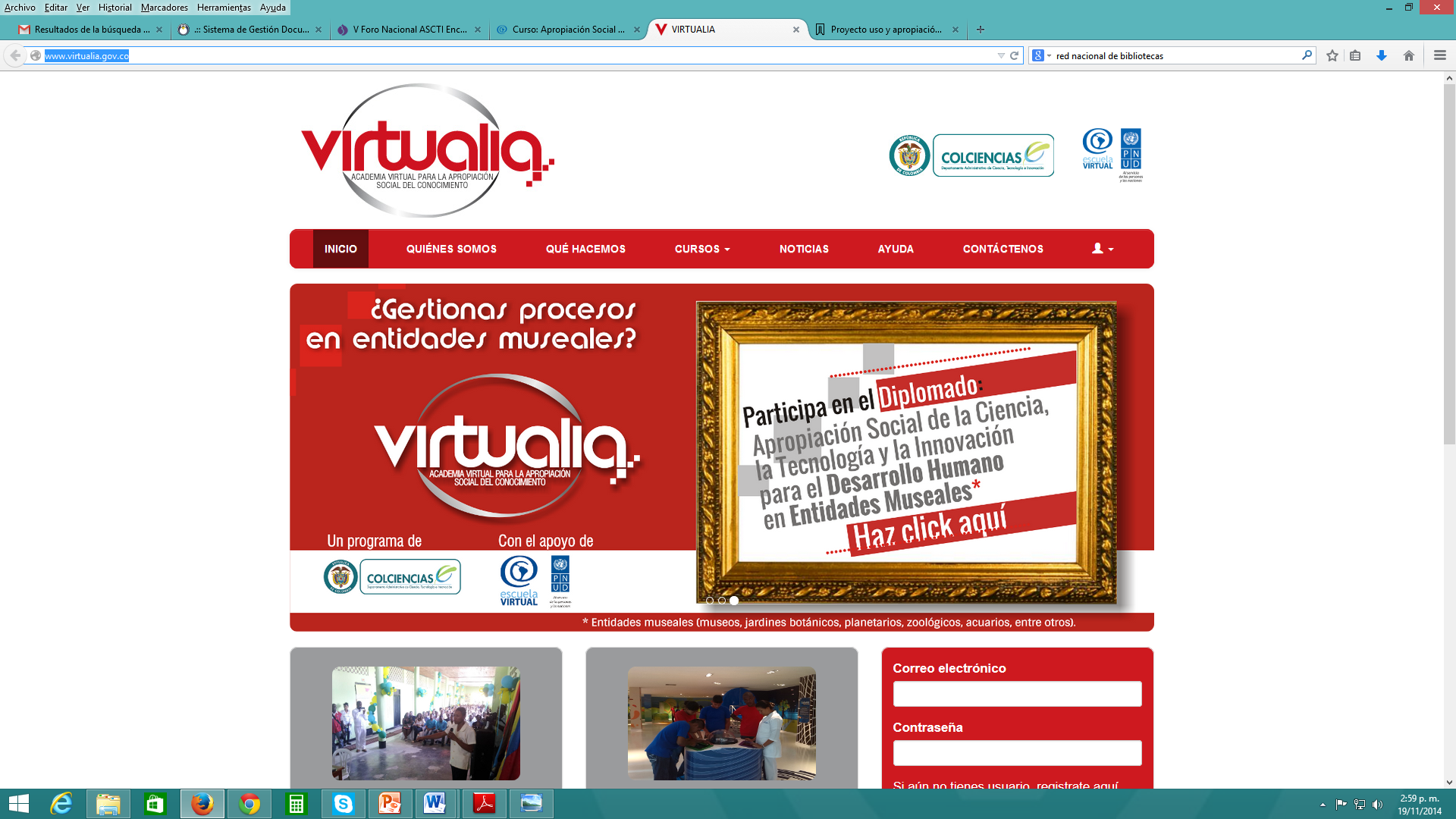 1953 Usuarios (2 meses)

290 Líderes comunitarios

155 Gestores en Museos

258 Gestores en Bibliotecas públicas

Beneficiarios: 120 directos (40 por curso)
Centros de Ciencia
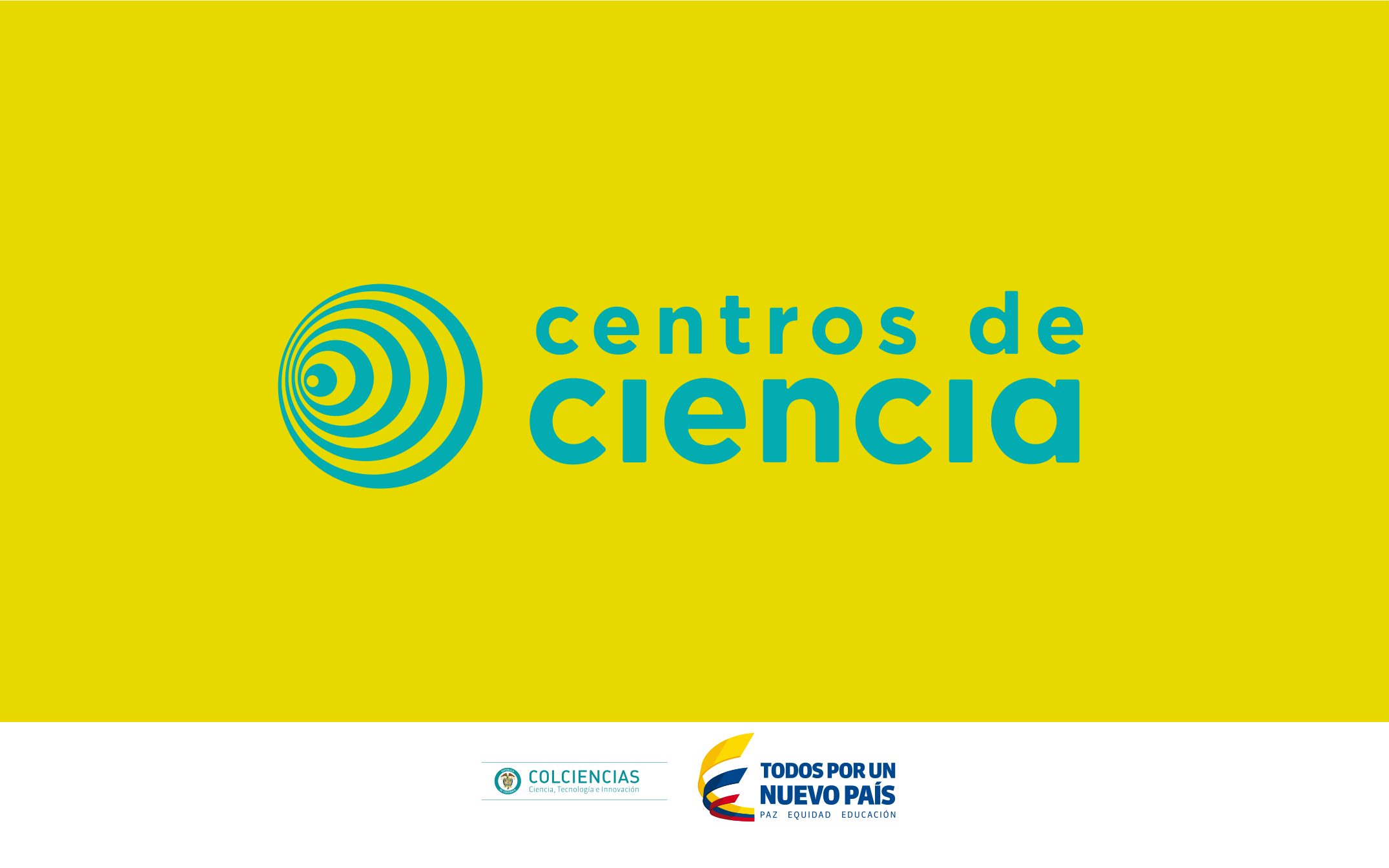 Contribuir al fortalecimiento de la cultura en ciencia, tecnología e innovación del país mediante el diseño y la implementación de programas y actividades educativas en cada una de las siguientes cuatro líneas de acción: Participación ciudadana en ciencia, tecnología e innovación, comunicación de ciencia, tecnología y sociedad (comunicación CTS), intercambio de conocimientos y Gestión del conocimiento.
1
Institución de carácter público, privado o mixto, sin ánimo de  lucro.
4
2
Planta física abierta al público de manera permanente.
Tener la apropiación social de la ciencia, la tecnología y la Innovación (ASCTI) como parte integral de su misión u objeto social.
Llevar a cabo procesos de sistematización y evaluación de sus programas y actividades en ASCTI.
3
5
6
Implementar prácticas de formación con su personal en el tema de ASCTI.
26
Tipolofía de Centros de Ciencia
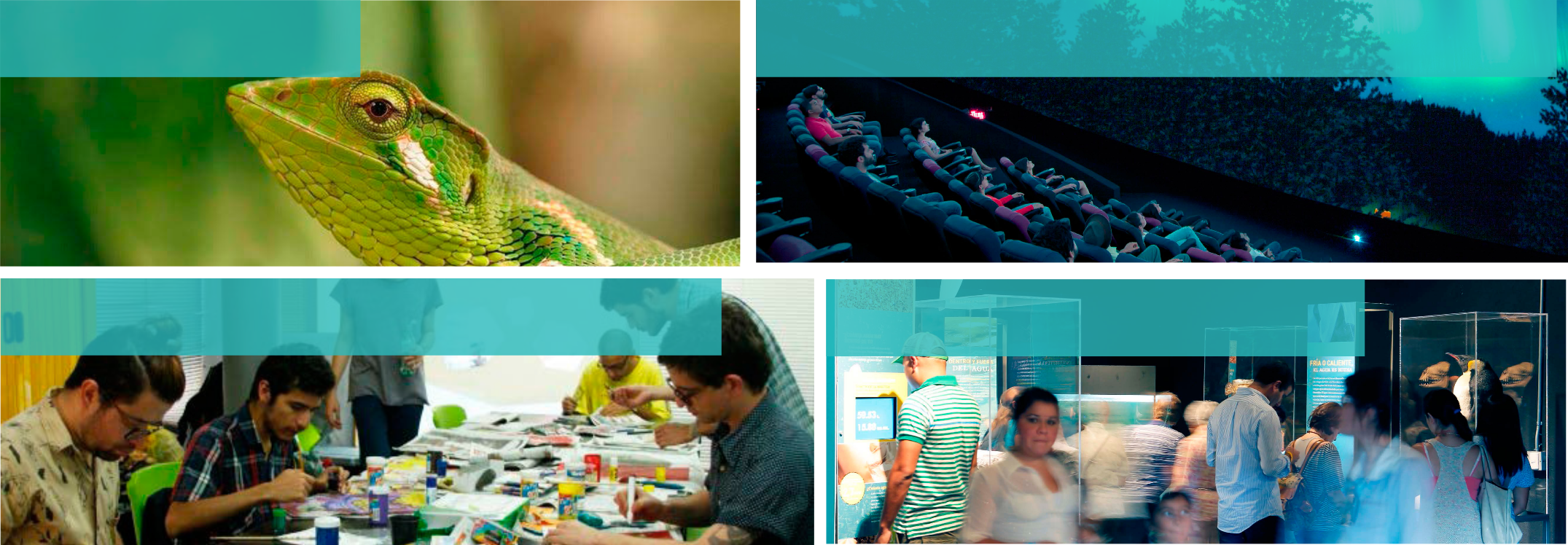 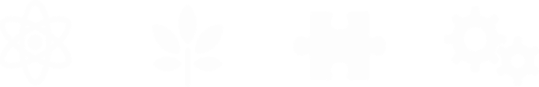 Bioespacios
Ciencias de la vida
Espacios para las ciencias exactas, físicas, sociales  y  la tecnología
Ciencias exactas, físicas , sociales y tecnología
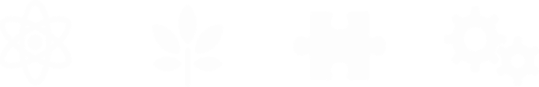 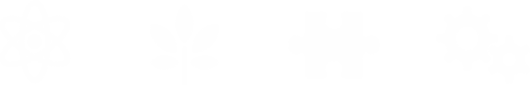 Espacios mixtos
Todas las ciencias, diseño y prototipado
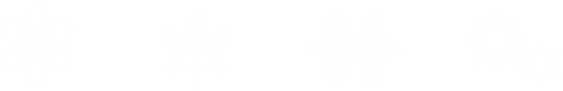 Espacios de construcción ciudadana en CTeI
Diseño y prototipado
Acuarios -Jardines botánicos - Zoológicos
Museos de ciencia y tecnología - Planetarios y observatorios
Centros interactivos - Museos de historia natural
Colaboratorios - Espacios maker
Proyectos en Formualción 
de Centros de Ciencia
Magdalena
Museo Interactivo de Santa Marta
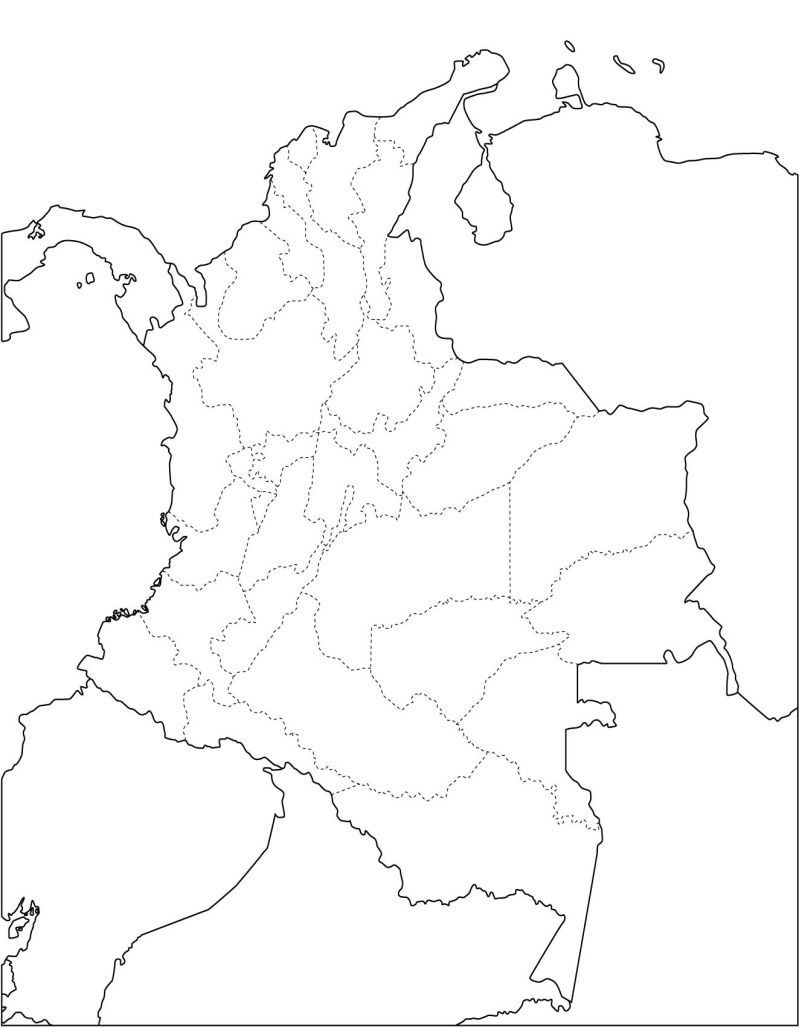 Atlántico
Museo y Planetario COMBARRANQUILLA
Norte de Santander  
Centros interactivos de ASCTI con red en varias ciudades del departamento
Tolima 
Planetario dentro del proyecto “Aprociencia” liderado por la  U. del Tolima
Santander  
Parque Interactivo Neomundo
Boyacá
Centro de Ciencia BIO
Valle del Cauca 
Unión de Museo interactivo Abrakadabra y Museo de Historia Natural INCIVA
Casanare
Espacios ASCTI
Caldas 
Universidad de Caldas
Guainía
Centro Interactivo del Guainía – Itinerante
Huila 
Complejo astronómico Desierto de la Tatacoa.
Amazonas
Sistema integrado para el reconocimiento, apropiación y divulgación de la amazonia como epicentro de ciencia
28
Guia Sectorial de CTeI
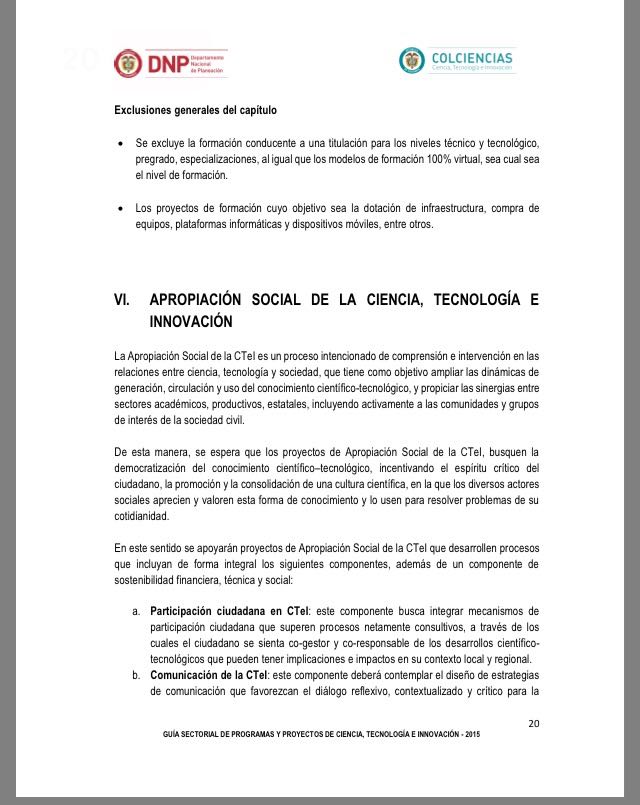 TIPOLOGÍA DE PRODUCTOS - Medición de Grupos 2015 - Total de productos 928.211
Tipología de los productos
Medición de grupos 2015
Tipología de los productos
Medición de grupos 2015
Tipología de los productos
Medición de grupos 2015
Cómo se registraron y cómo se verificaron
La Apuesta
La Estrategia de Apropiación Social del Conocimiento implica la redefinición del papel que juegan todos los actores implicados en el proceso de generación y uso del conocimiento y, por consiguiente, la disolución de la brecha existente entre “productores” de conocimiento y “receptores-usuarios” del mismo.
¡gracias!